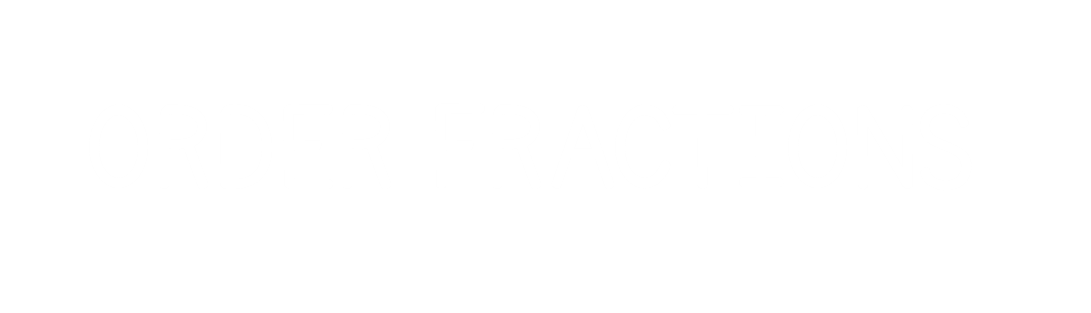 Complete the equivalent fractions

1)	    



2)



3)
Complete the equivalent fractions

1)	    



2)



3)
When the denominators are the same, 
the			 the numerator, the 			 the fraction.
greater
greater
smaller
smaller
Put the fractions in order from smallest to greatest.
When the denominators are the same, the greater the numerator, the greater the fraction.
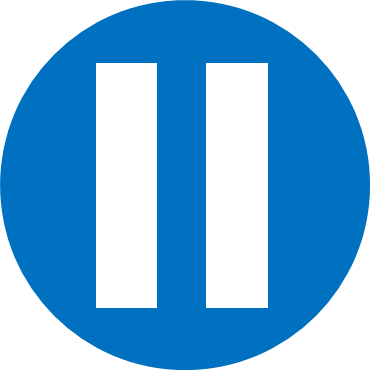 Have a think
Have a go at questions 1 and 2 on the worksheet
When the numerators are the same, 
the 			 the denominator, the 			 the fraction.
greater
smaller
smaller
greater
Put the fractions in order from greatest to smallest.
When the numerators are the same, the greater 
the denominator, the smaller the fraction.
Have a go at questions 3 and 4 on the worksheet
Put the fractions in order from smallest to greatest.
Have a go at questions 5 and 6 on the worksheet
Put the fractions in order from smallest to greatest.
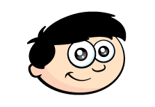 I can put these in order without using a bar model.
When the numerators are the same, the greater 
the denominator, the smaller the fraction.
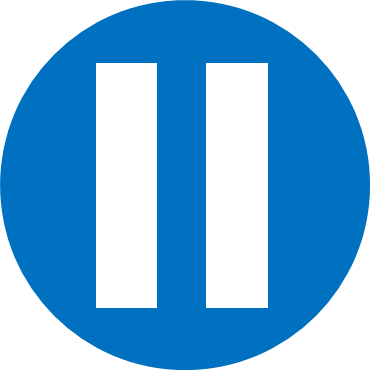 Have a think
Have a go at question 7 on the worksheet